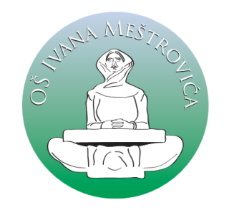 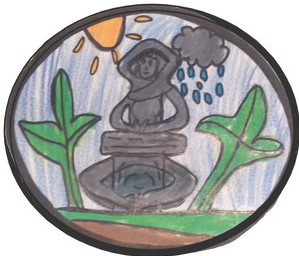 Zaštitni znak učeničke zadruge
Ivona Drobnjak, učitelj mentor
UZ Eko Meštri
OŠ Ivana Meštrovića, Zagreb                                       Zagreb, 26. svibnja 2021.
Zašto smo tražili proizvod?
suradnja sa školama u domovini  i van domovine
gostovanja
smotre

Željeli smo napraviti proizvod  koji će predstavljati našu učeničku zadrugu i školu.
Izbor...
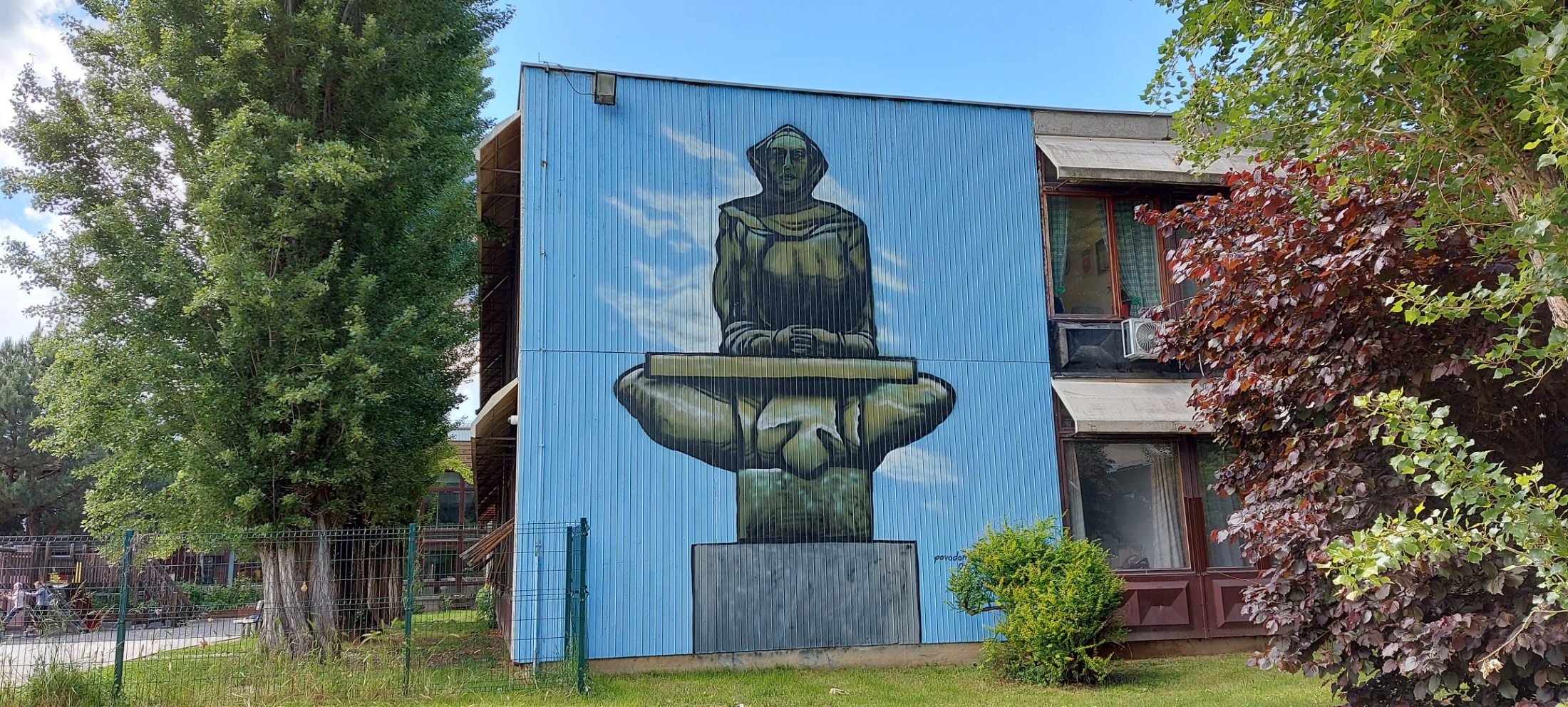 Mural na školi povodom 50 godina škole
Izbor...
Autorska prava....
Predmet zaštite autorskog prava je autorsko djelo. Autorsko djelo je originalno, duhovno (intelektualno) ostvarenje iz književnog, umjetničkog i znanstvenog područja, koje ima individualni karakter i koje je na neki način izraženo.

Autorsko pravo u Hrvatskoj, kao i u velikom broju zemalja, traje za života autora i sedamdeset godina nakon njegove smrti.
Autorska prava
Autor drugome ustupa pravo korištenja autorskog djela ugovorom, davanjem odobrenja za korištenje ili drugim pravnim poslom. Ustupanjem prava autor može drugome omogućiti korištenje djela na svaki način ili samo na određeni način, to može biti isključivo ili neisključivo pravo korištenja, može biti ograničeno sadržajno, vremenski i prostorno. ( prema Državnom zavodu za intelektualno vlasništvo)
Izrada modela – naš recept
gips
voda
Izrada...
drvofiks
ulijevanje u kalup
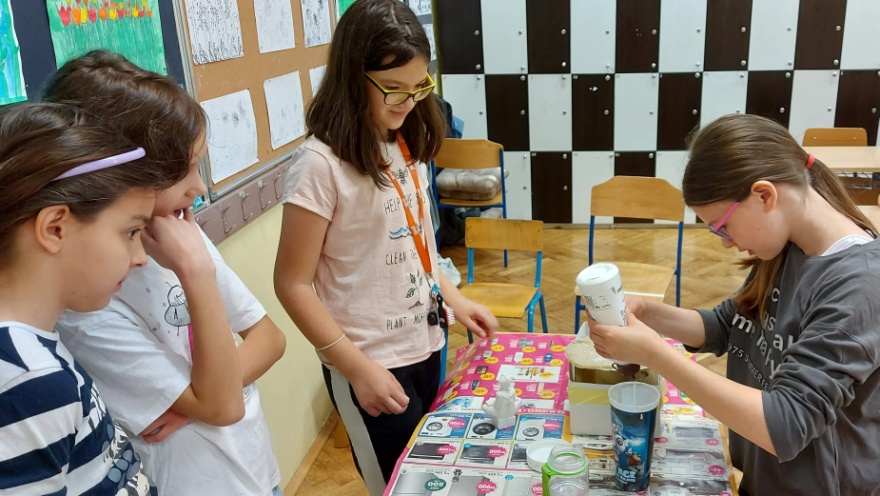 Sušenje... Model se može vaditi iz kalupa za 2 sata, ali suši se do dva dana ovisno o temperaturi
Vađenje iz kalupa....
Vađenje iz kalupa....
Fina obrada brušenjem....finim brusnim papirom uklanjamo sav višak i neravnine
Izbor boje....
Bojanje......
Bojanje....koristimo lak u spreju
Gotov proizvod
Povijest Hrvata by Eko Meštri
Zahvala....
Veliko hvala mojim malim zadrugarima: Niki Leni, Emi, Stelli, Beati, Petri, Juraju, Striboru, Martinu, Uni, Luciji ....

... i mojim kolegicama zadrugarkama Eko Meštricama...
HVALA NA PAŽNJI !
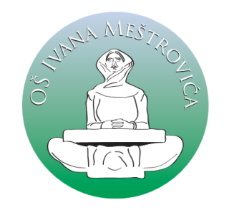